Гражданский бюджет 
ГУ «Отдела образования 
Ескельдинского района» на 2019 год
село Карабулак  2019г.
Удельный вес бюджета на 2019 год ГУ “Отдела образования                   Ескельдинского района”. Всего – 4 957 744,0 тысяч тенге.
1. на содержание отдела -0,4%
2. на содержание общеобразовательных школ-76,5%
3. информатизация системы образования-0,5%
4. приобретение и доставка учебников, учебно-методических комплексов для образования -2,3%
5. капитальные расходы государственных органов-0,1%
6. ежемесячные выплаты денежных средств опекунам на содержание ребенка сироты и ребенка оставшегося без попечения родителей-0,5%
7. целевые текущие трансферты бюджетам районов на реализацию государственного образовательного заказа в дошкольных организациях -3,7%
8. Государственная поддержка по содержанию детей-сирот и детей, оставшихся без попечения родителей, в детские дома семейного типа и усыновители-0,1%
9. на реализацию государственного образовательного заказа в дошкольных организациях образования-3,3%
10. капитальные расходы подведомственных государственных учреждений и организаций-9,9%
11. «целевые текущие трансферты на реализацию мероприятий по социальной и инженерной инфраструктуре сельских населенных пунктов в рамках проекта "Ауыл-Ел Бесігі"» -3,3%
Бюджет ГУ “Отдела образования Ескельдинского района” на 2019 год
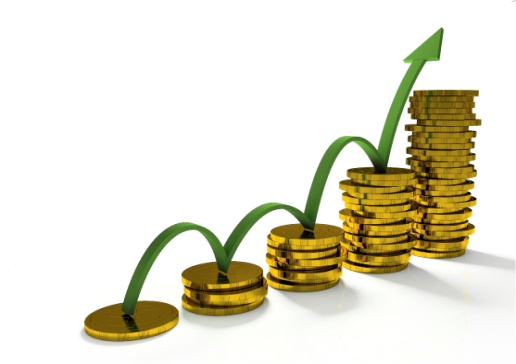